Проблемы использования единой информационной модели сети в ПТК АСТУ разных производителей
Д.А. Пушкарский
Заместитель главного инженера по оперативно-технологическому и противоаварийному управлению – директор Ситуационно-аналитического центра
февраль 2023 г.  I  г. Сочи
Существующее состояние описания информационных моделей сети
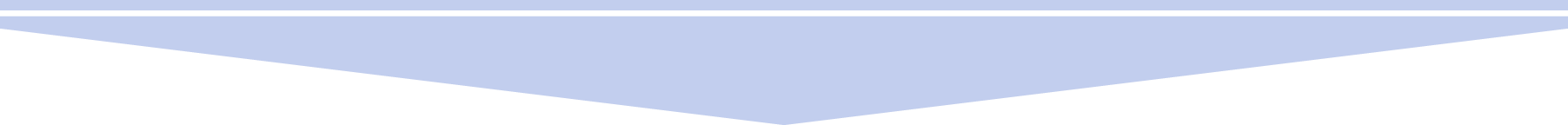 Национальные стандарты Российской Федерации. Единая энергетическая система и изолированно работающие энергосистемы. Информационная модель электроэнергетики.
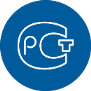 Отсутствующие стандарты
Профиль информационной модели графического обмена данными
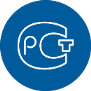 Профиль информационной модели передачи и распределения электроэнергии
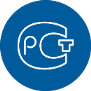 Профиль информационной модели технического обслуживания и ремонта оборудования
Профиль информационной модели технологического присоединения и перспективного развития
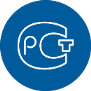 Функциональность ПТК АСТУ и применение ГОСТов
DMS
DTS
SCADA
OMS
Сбор, передача и отображение телеинформации (ТИ, ТС, АПТС), схемы сети, объектов
Дистанционное управление коммутационными аппаратами
Формирование АПП

ГОСТ Р 58651.2, ГОСТ Р 58651.3. 
ГОСТы содержат избыточный набор атрибутов для организации SCADA
Фиксация отключений на основе анализа сигналов устройств (УТМ, ИКЗ, приборы учета и т.д.) и информации, полученной по звонкам потребителей
Определение поврежденного участка
Изолирование повреждения и восстановление нормальной схем сети
Информирование, отчетность  по отключениям потребителей
Автоматический расчет показателей надежности, недоотпуска электроэнергии и времени прекращения электроснабжения
Управление заявками на изменение эксплуатационного состояния оборудования
ГОСТ Р 58651.2, ГОСТ Р 58651.3, ГОСТ Р 58651.5.
ГОСТы содержат избыточный набор атрибутов для организации OMS
Управление режимами работы сети
Расчетные функции оценки состояния электрической сети, в т.ч. анализ потерь электроэнергии
Выполнение электротехнических расчетов и оптимизации режимов работы сети, ТКЗ
Прогнозирование режимов работы  электрической сети

ГОСТ Р 58651.2, ГОСТ Р 58651.3.
Неполное описание существующими ГОСТ
Тренажер диспетчера по переключениям и ликвидации технологических нарушений
Существующий  обмен информации
Проект ПТК CIM
CIM Q3
Примечание:
Интеграция между программными комплексами создавалась до выхода ГОСТ серии Р 58651.
Подходы по реализации моделей в различных системах
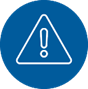 Рассматриваемая ПТК АСТУ  - избыточность требований, жесткий подход к профилю загрузки информации.
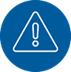 Существующая информационная модель - задаче-ориентированный подход , разработка приоритетных задач.
Проектируемая система интеграционных решений
СУПА
КГИС
КИС Баланс
Планируемая интеграция CIM моделей
Импорт данных по оборудованию 
Импорт данных по географическим координатам ОЭЭ, включая опор ЛЭП
Интеграция с КИС Баланс по потребителям 
Передача данных по нарядам-допускам, распоряжениям, командам, бланкам
Передача модели сети
Данные по отключениям в Минэнерго РФ
Данные по отключениям в ПК Аварийность
Взаимодействие с потребителями, информирование
Экспорт модели в объеме базисного профиля
Взаимодействие с моделями внешних ПТК АСТУ
2
3
1
АСУ МБ
CIM Q3
Проект
ПТК CIM
ПК ОЖУР
5
9
4
7
8
6
10
СО ЕЭС
ОЖУР САЦ Минэнерго
ПК Аварийность
1С: CRM
Системы оповещения
ПТК сторонних организаций
Проблемы интеграции CIM моделей различных производителей
Недостаточный охват существующими ГОСТ Р 58651 описания атрибутов оборудования для реализации прикладных задач.
Различный объем использования профилей по оборудованию и наполнения модели  для прикладных задач в программных продуктах.
Различные требования к уровню детализации модели. При обмене «снизу вверх» между ПТК АСТУ филиалов предприятия или субъектов электроэнергетики может нарастать размерность модели.
Проблема синхронизации топологического и графического представления информационных моделей.
 Отсутствие Российского стандарта в части графического представления.
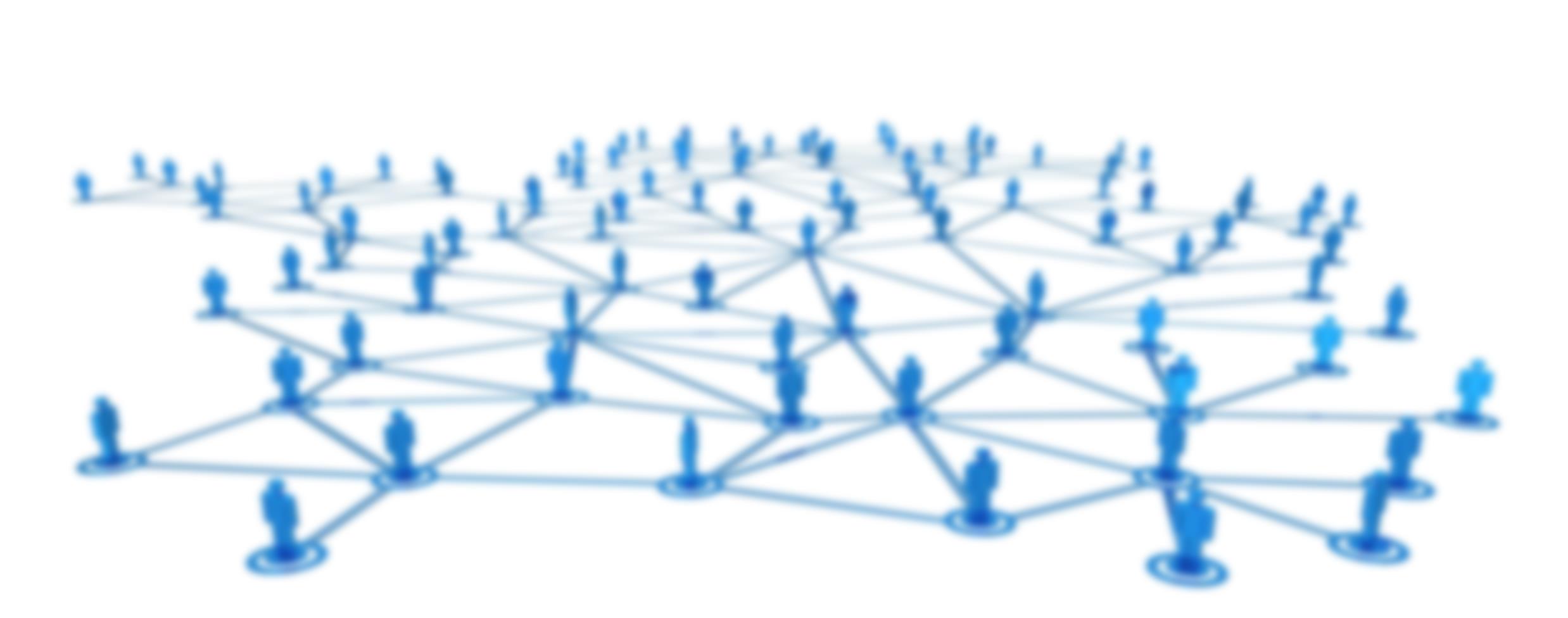 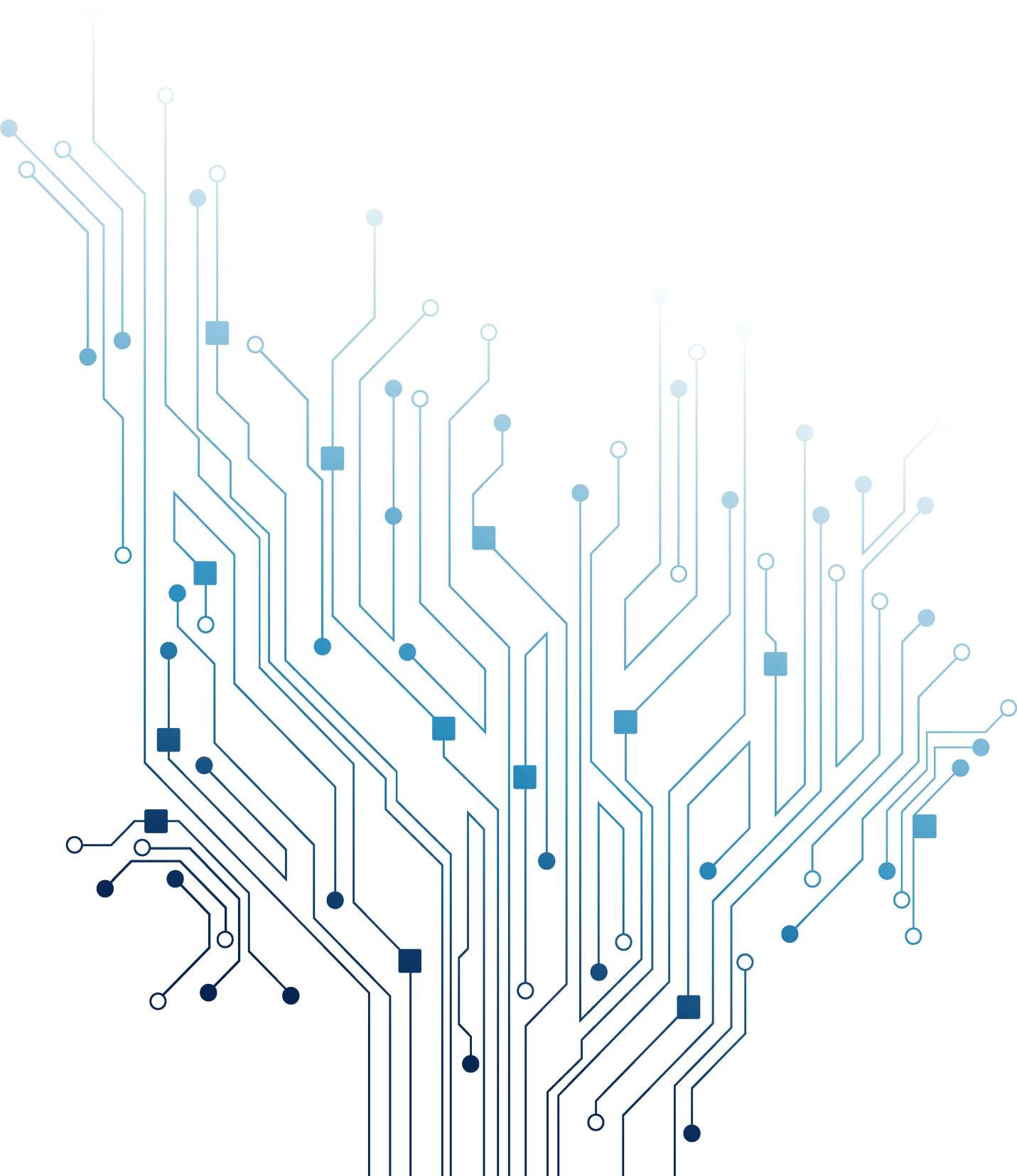 Выводы
1
Требуется разработка профилей :
информационной модели графического обмена данными;
передачи и распределения электроэнергии;
технического обслуживания и ремонта оборудования;
технологического присоединения и перспективного развития
2
Описание недостающих атрибутов для полноценного обмена по приказу Минэнерго РФ от 13.02.19 №102
3
Системы ПТК АСТУ должны быть гибкими в части реализации функционала непосредственно под требования заказчика
4
Необходимо приведение данных информационной модели к единому профилю обмена данными согласно стандартизированным профилям и требованиям